ADABIYOT
6- sinf
Mavzu: Odil Yoqubov hayoti va ijodi
Mustahkamlash
1932- yil
“Bemor” hikoyasi qachon yozilgan?
Sotiboldi, ayoli va qizchasi
Asar qahramonlari kimlar edi?
Osmon yiroq, yer qattiq.
Asarning  epigrafi qaysi maqol edi?
Sotiboldining ayoli
Bemor kim?
Butun bir jamiyat bemor – xasta,
 najotga zor, tuzalishga 
muhtoj ekan.
Bugun darsda…
Odil Yoqubov hayoti va ijodi
Bo‘lajak yozuvchi…
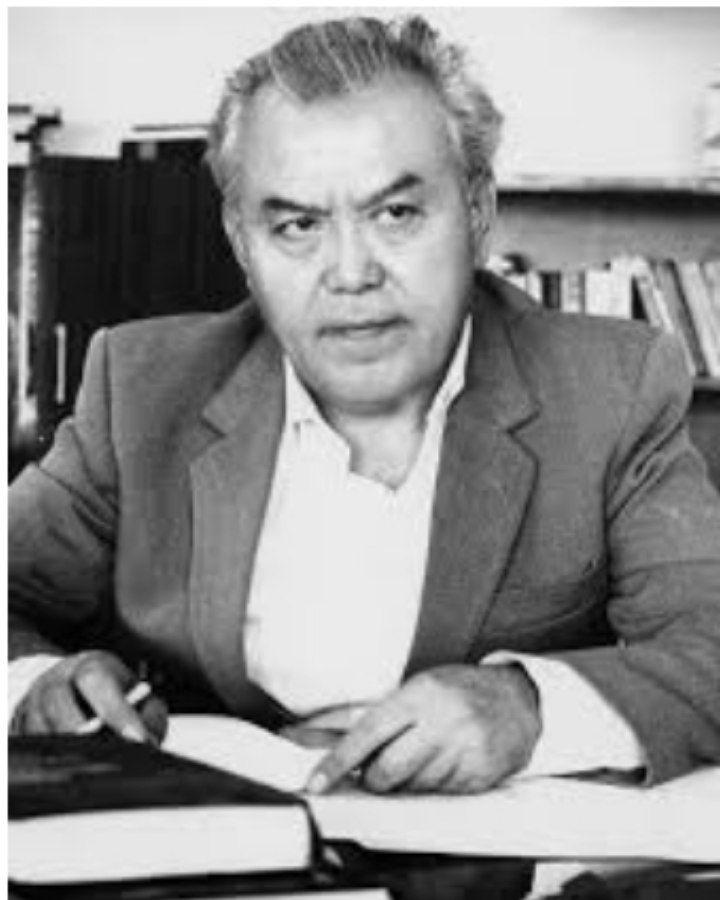 Odil Yoqubov 1926- yil 20- oktabrda hozirgi Janubiy Qozog‘iston viloyatiga qarashli Qarnoq qishlog‘ida tavallud topgan.
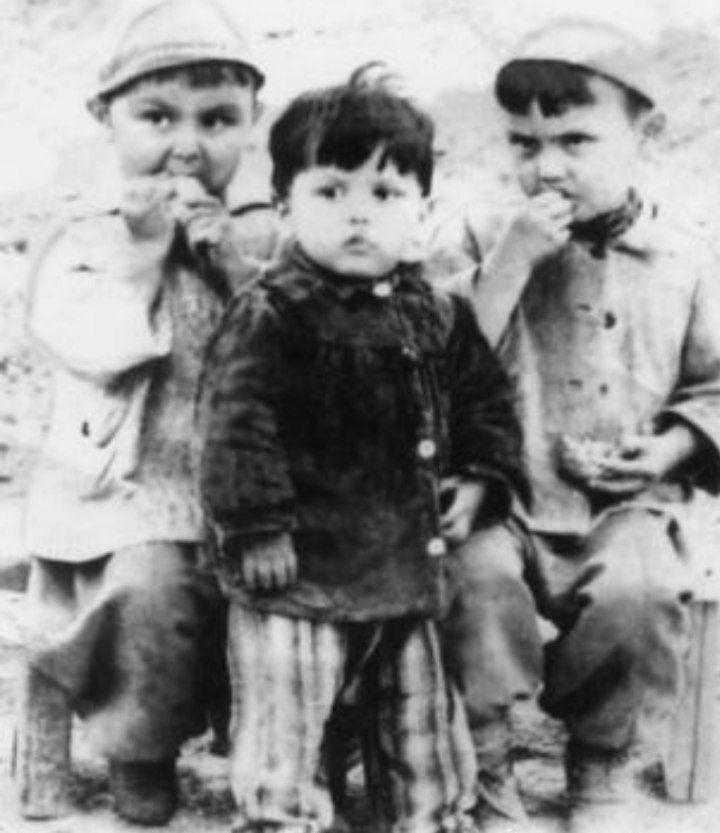 Bo‘lg‘usi adib harbiy xizmatda
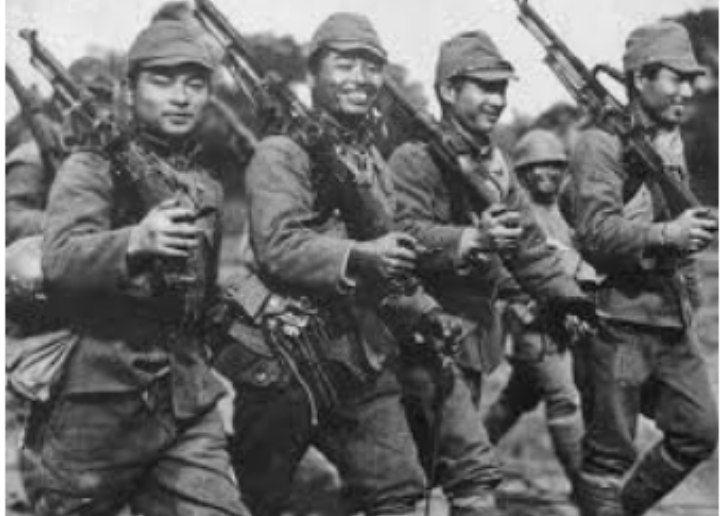 O‘rta Osiyo davlat universiteti (hozirgi O‘zbekiston Milliy universiteti)ning filologiya fakultetida o‘qiydi.
Mehnat faoliyati
1955- 1982- yillar
O‘zbekiston yozuvchilar uyushmasida adabiy
   maslahatchi;
  “Leturaturnaya gazeta”da muxsus muhbir;  
  “O‘zbekfilm” kinostudiyasida bosh muharrir;
  G‘afur G‘ulom nomidagi  Adabiyot va san’at 
   nashriyotida bosh muharrir o‘rinbosari;
Mehnat faoliyati
1982- 1995- yillar
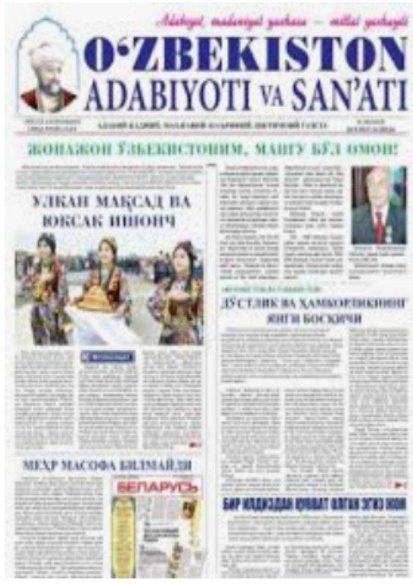 “O‘zbekiston adabiyoti va san’ati” gazetasi;
Respublika  Yozuvchilar uyushmasi;
Markaziy Osiyo xalqlari madaniyati 
   assambleyasining birinchi vitse-prezidenti ;
O‘zbekiston Atamalar qo‘mitasi raisi sifatida bir qator
   lavozimlarida faoliyat yuritadi.
Dastlabki asar
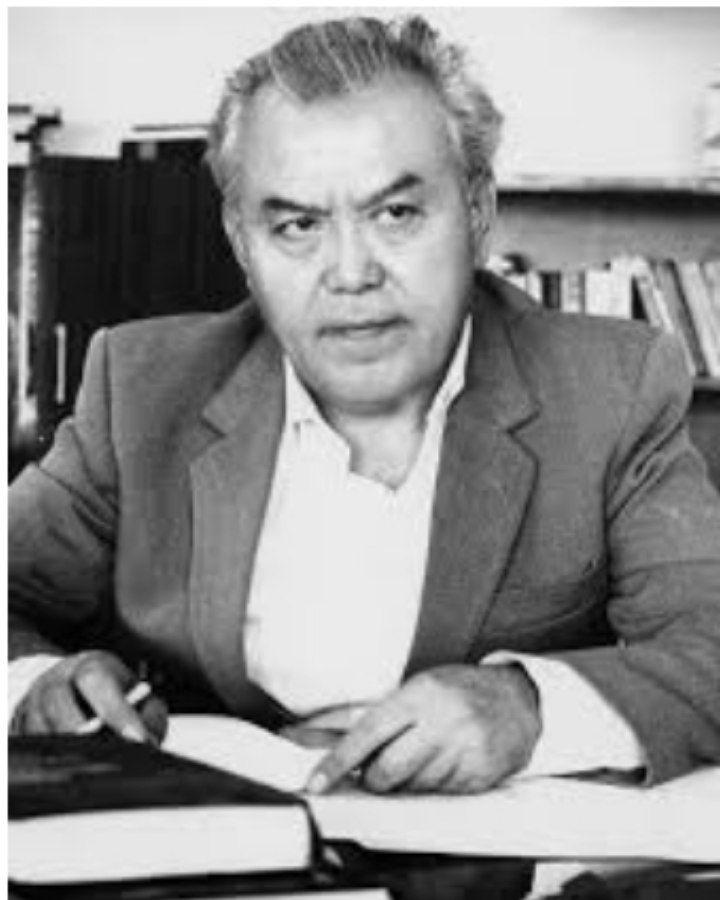 1951- yil
1951-yil
“Tengdoshlar”
nomli qissa
“Tengdoshlar”
 nomli qissa
Odil Yoqubov
Hikoya va qissalar to‘plami
1953- yil “Dastlabki qadam”
1961- yil
1955- yil “Ikki muhabbat”
Tilla uzuk
Pyesalari
“Chin muhabbat” 
                   “Aytsam tilim, aytmasam dilim kuyadi”
                      “Yurak yonmog‘i kerak”
                   “Olma gullaganda”
1955- yil
1958- yil
1968- yil
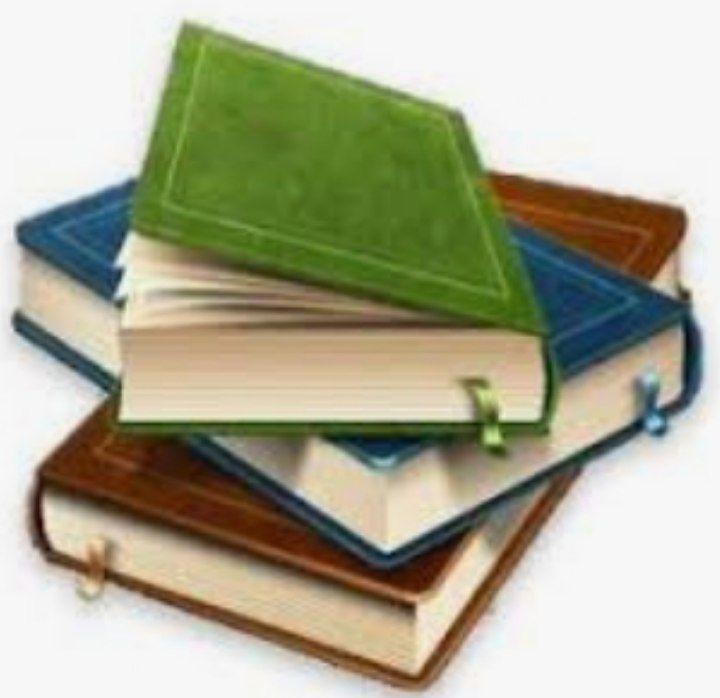 Qissalari
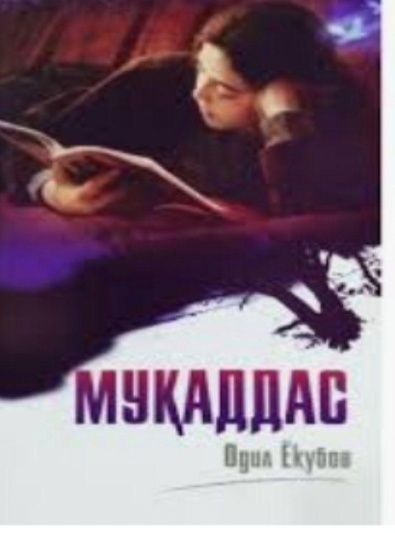 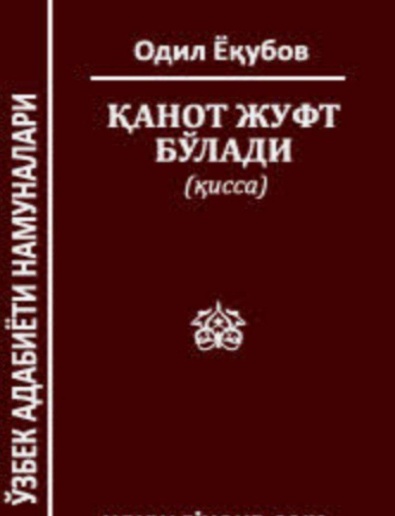 “Bir felyeton qissasi”
“Izlayman”
Romanlari
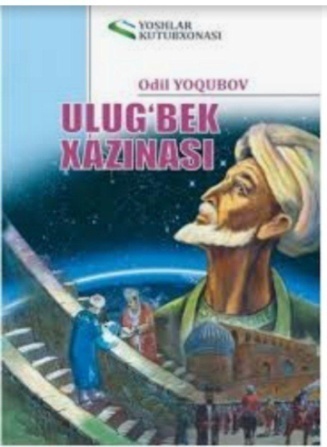 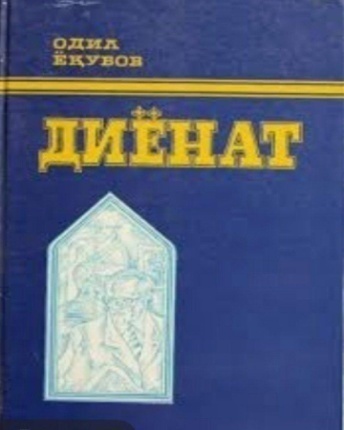 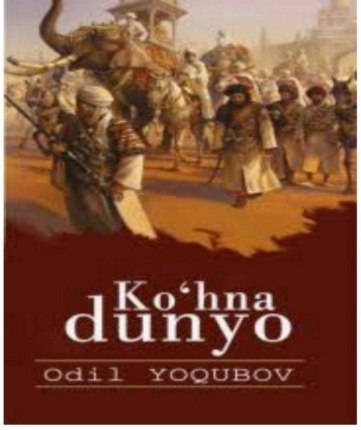 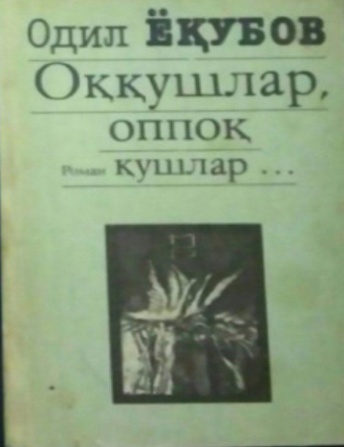 1977- yil
1988- yil
1973- yil
1982- yil
1966- yil “Er boshiga ish tushsa…”
Mustaqillik yillaridagi asarlari
1998- yil “Adolat manzili” nomli romani
1996- yil “Muzaffar Temur”
2000- yil “Bir koshona sirlari” nomli pyesalari
E’tirof
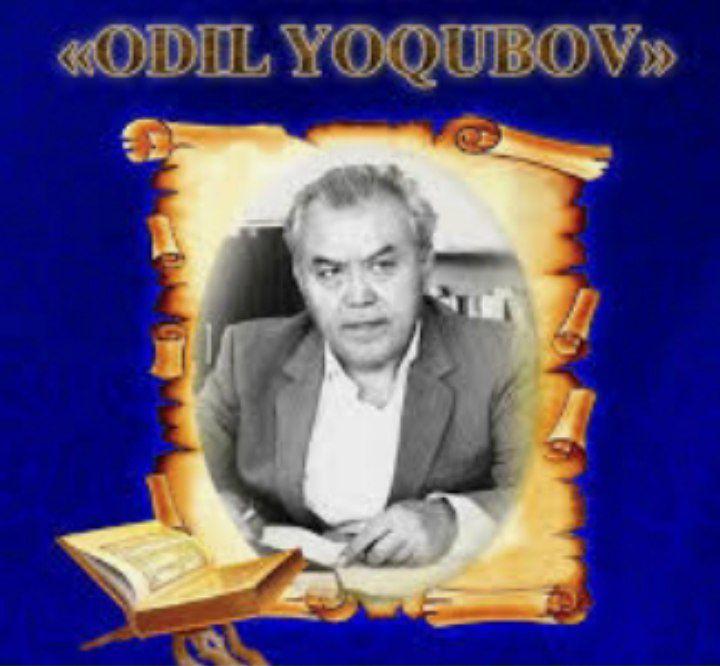 Odil Yoqubov
1985- yil  O‘zbekiston xalq yozuvchisi 
unvoni
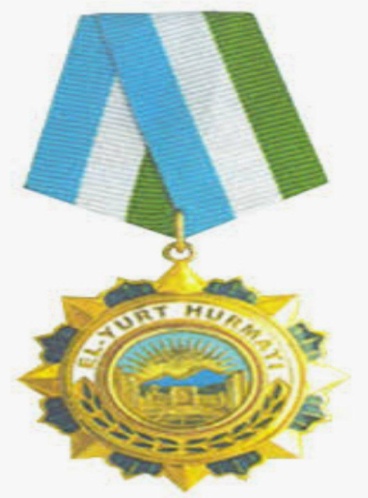 1994- yil “Do‘stlik” ordeni
1998- yil “El-yurt hurmati” ordeni
Odil Yoqubov
O‘zbekiston xalq yozuvchisi 
Odil Yoqubov 
2009- yil 83 yoshida
 vafot etadi.
Mustahkamlash
Dastlabki asari
“Tengdoshlar”
“Dastlabki qadam”, “Ikki muhabbat”
Hikoyalar  to‘plami
“Muqaddas”, “Izlayman”, “Billur qandillar”,
 “Bir felyeton qissasi”
Qissalari
“Diyonat”, “Ko‘hna dunyo”, “Ulug‘bek xazinasi”,
 “Adolat manzili”, “Oqqushlar, oppoq qushlar”,
 “Er boshiga ish tushsa…”
Romanlari
?
Pyesalari
Mustaqil bajarish uchun topshiriq:
Odil Yoqubovning “Muzqaymoq” hikoyasini o‘qing. (120- bet)
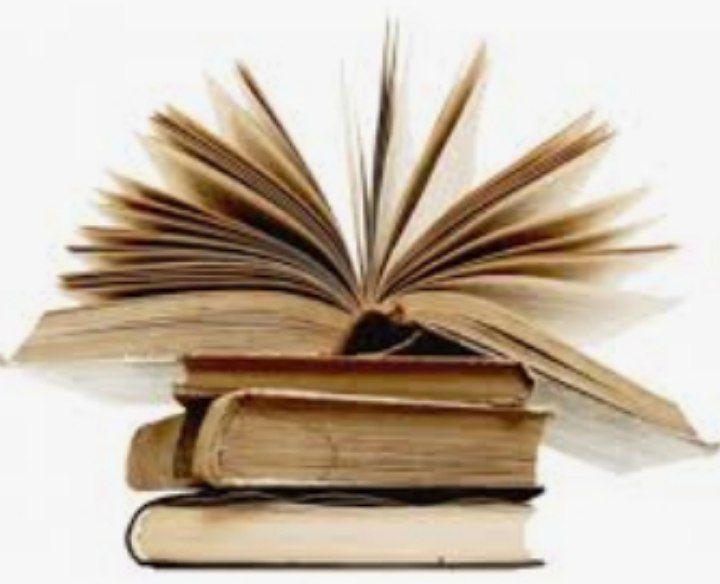